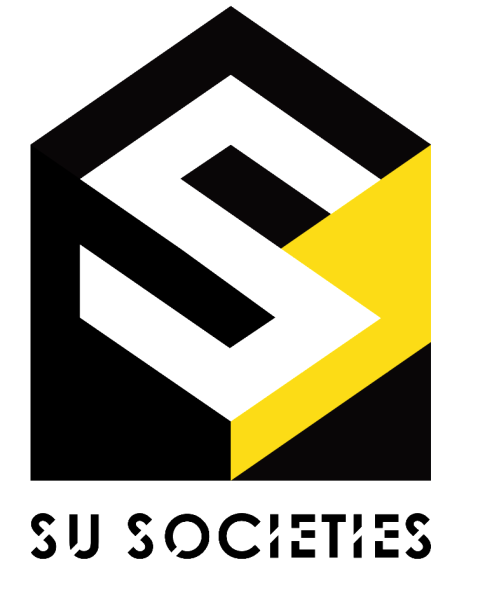 SU SOCIETY STANDARDS
APPLICATION FORM 2024-2025


Please complete this form and submit it to susocs@essex.ac.uk (societies) no later than Monday 7th April 2025 at 12pm.
1.
CONTENTS
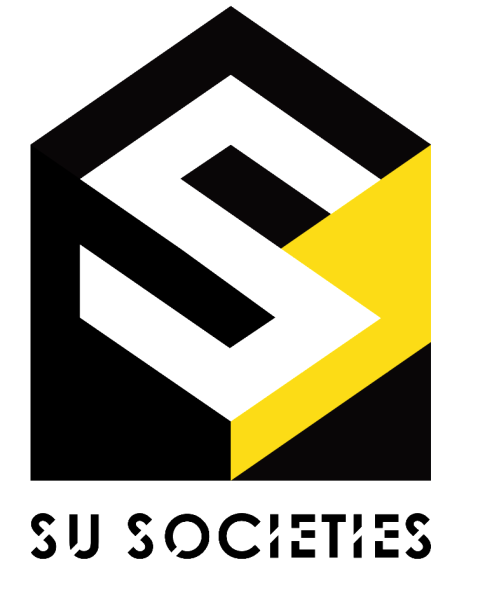 2.
EXAMPLES OF SCORING

Examples of a Bronze standard society:
8 bronze sections, or
1 silver section, 6 bronze sections, or
1 gold section, 1 silver section, 3 bronze sections.

Examples of a Silver standard society:
6 silver sections, or
5 silver sections, 2 bronze sections, or
1 gold section, 2 silver sections, 5 bronze sections.

Examples of a Gold standard society:
7 gold sections, or
6 gold sections, 1 silver section, or
5 gold sections, 2 silver sections, 1 bronze section.


HOW TO FILL OUT THIS FORM

Please fill in as much information as possible in all the boxes relating to each criteria that you believe you have achieved.

Each section also contains a space to record the level (Bronze, Silver, or Gold) which you believe you have achieved in that section, along with the points associated (Bronze – 100, Silver – 200, Gold – 300). There is also an overall totals box on the last slide.

Each section has a following page with space for evidence. Please provide as many screenshots and images for evidence as possible. You can also attach any supporting documents when you email this form.
STANDARDS TRACKER

We have made this to demonstrate an example of how scoring works but please feel free to use it yourself to track your progress in each section.
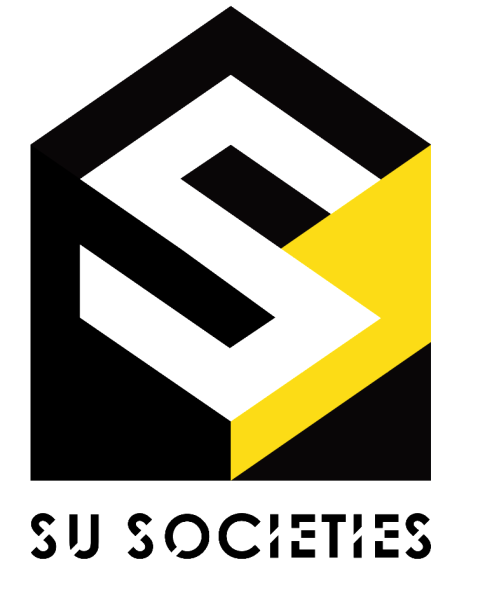 4.
WHAT ARE STANDARDS?

This award is the recognition of the quality of which a society has been run at over the past academic year. Societies’ Execs will be awarded these standards awards at the annual awards ceremony. These are a great way to show the hard work Execs have put into their societies and stand out on graduate’s CVs. Societies can achieve either a bronze, silver, or gold standards award.

HOW SCORING WORKS

The standards award is broken down into 8 sections. You can achieve a bronze, silver, or gold in each section, granting the following points:
	Bronze – 100pts.
	Silver – 200pts.
	Gold – 300pts.

To achieve a Bronze in any section you must fulfil ALL the corresponding bronze criteria for that section.
To achieve silver in any section you must fulfil all the corresponding bronze and silver criteria.
To achieve gold in section you must fulfil all the corresponding bronze, silver, and gold criteria.
You can only earn one level of points per section, either 0, 100, 200, or 300 points.

Your overall standards award is determined by the total amount of points achieved:
	Bronze – 800pts.
	Silver – 1200pts.
	Gold – 2000pts.

A society can also be granted additional points for national or international recognition any or its members have achieved, see “Celebrating Excellence” (page 21).
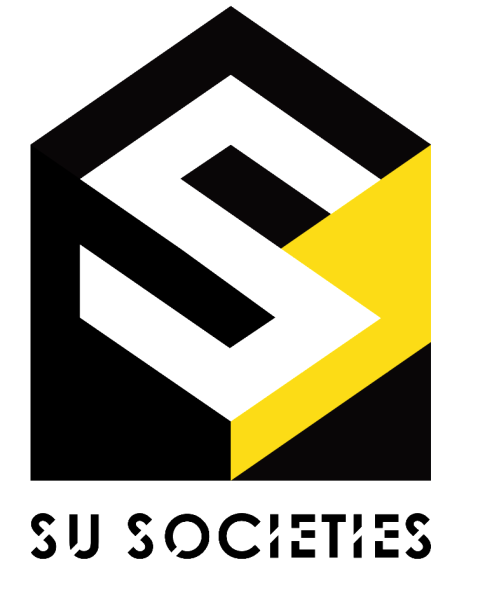 3.
SECTION 1 – SOCIETY EXECUTIVE COMMITTEE POSITIONS

Please note that one person can hold more than one executive position, however the positions of President, Secretary and Treasurer must be held by different people. These exec positions will need to have been elected through the official online process. Fulfilment of all 4 required exec will receive the full 300pts and those with less than the for required roles 0pts.
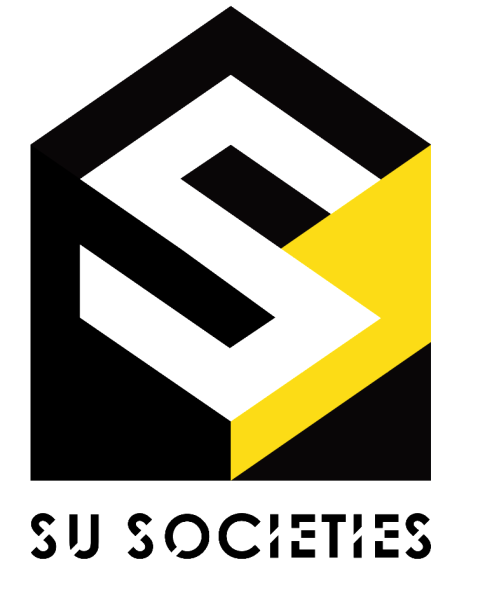 5.
SECTION 1 – SOCIETY EXECUTIVE COMMITTEE POSITIONS – EVIDENCE
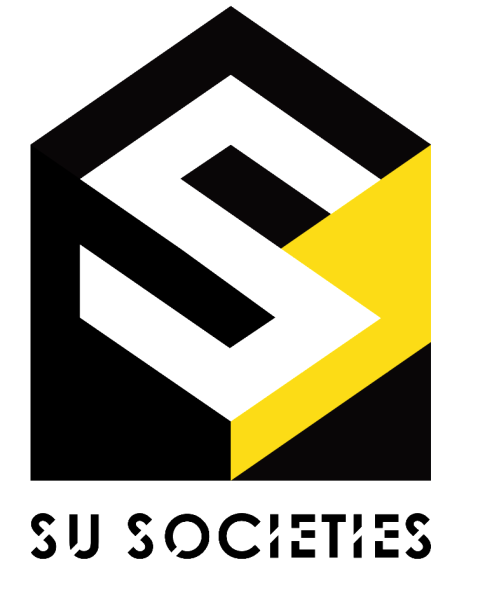 6.
SECTION 2 – VOLUNTEERING EVENTS

This may have been volunteering as a society, for a Vteam project, or doing something as a society which was not for financial gain or for a purely social purpose, such as a fundraiser for an external charity. 

For these events to count on this application, 3 or more people must have participated, and you also need to have logged your volunteering hours on Gradintel: https://gradintel.com/index.php/en/

Extra opportunities are also available during Volunteering Week – 10th-16th February: https://www.essexstudent.com/volunteering/
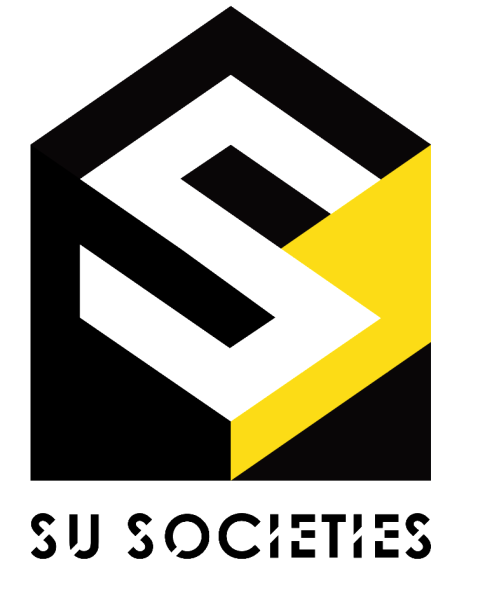 7.
SECTION 2 – VOLUNTEERING EVENTS – EVIDENCE

Any photos you have of volunteering events will help support your application.
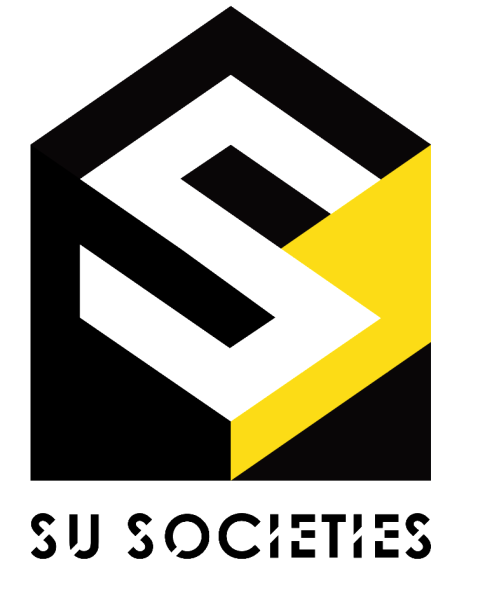 8.
SECTION 3 – EXECUTIVE COMMITTEE VOLUNTEERING LOG

Submit screenshots to the next slide containing all execs downloaded hours from Gradintel of Volunteer record (available from logging into your Volunteering profile and following the “My Skills Record” button).

https://gradintel.com/index.php/en/
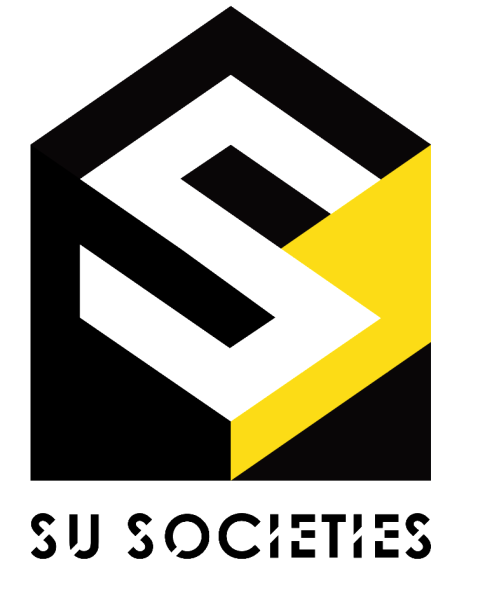 9.
SECTION 3 – EXECUTIVE COMMITTEE VOLUNTEERING LOG – EVIDENCE

Submit screenshots containing all execs downloaded hours from Gradintel of Volunteer record (available from logging into your Volunteering profile and following the “My Skills Record” button).

https://gradintel.com/index.php/en/
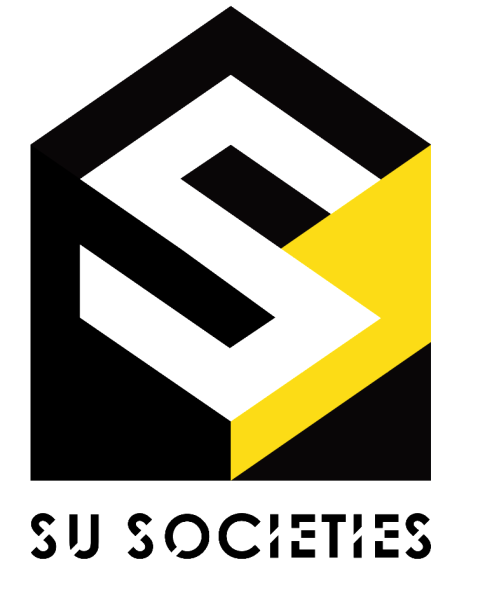 10.
SECTION 4 – FUNDS RAISED

This may include raising funds for your own society as well as for an external charity. It may include tickets sales for an event. 
Only 50% can come from society memberships.

In the event of a collaborative fundraising event, the total money raised will be split accordingly to the number of societies involved, unless agreed otherwise in advance by all societies involved.
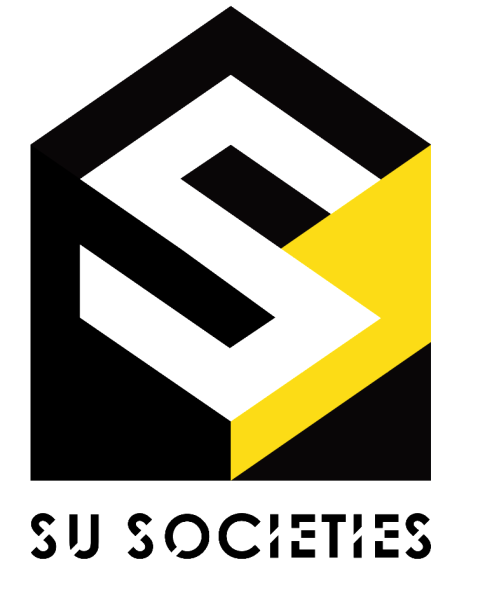 11.
SECTION 4 – FUNDS RAISED – EVIDENCE

Any photos you have of your fundraising events will help support your application.
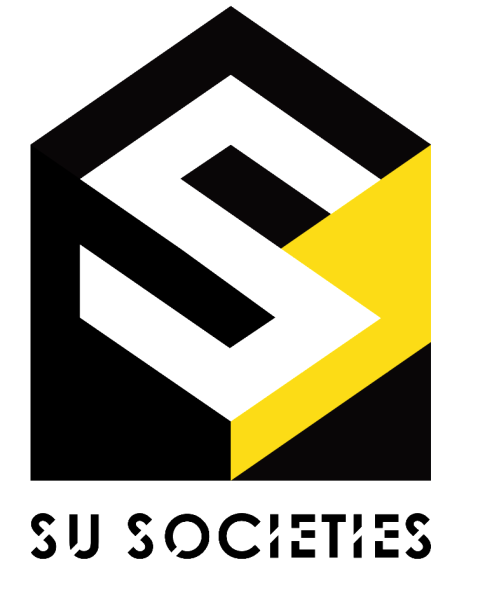 12.
SECTION 5 – EXECUTIVE COMMITTEE MEETINGS

These are meetings between exec members to help run the society and plan upcoming events/socials etc. At least 3 exec members must have attended each of these meetings
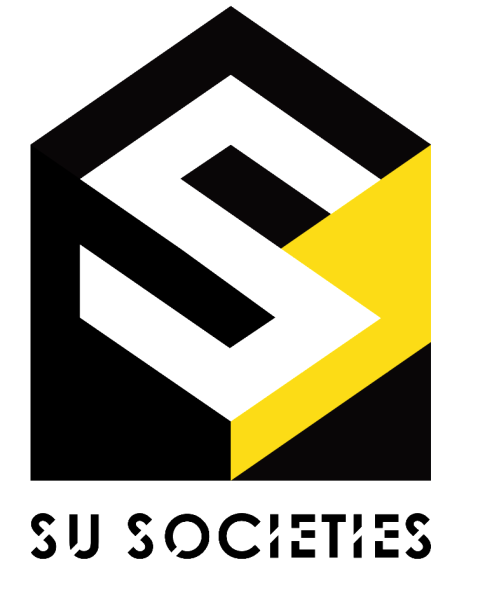 13.
SECTION 5 – EXECUTIVE COMMITTEE MEETINGS – EVIDENCE

Screenshots of messages about organising Exec meetings (e.g., from Exec group chats) or recorded minutes are great evidence.
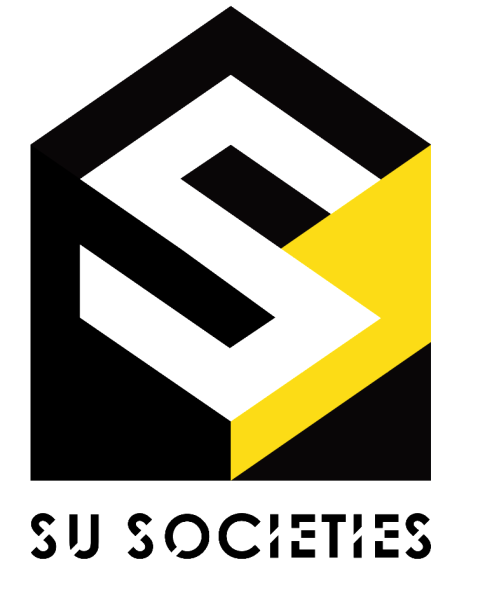 14.
SECTION 6 – ADMIN

These criteria relate to the administrative tasks involved in the smooth running of a society. Please note that Societies found guilty of any disciplinary offences cannot be awarded a Gold Standard. Serious disciplinary offences may result in no society standard awarded at all and further action taken. This does not include individual offences.
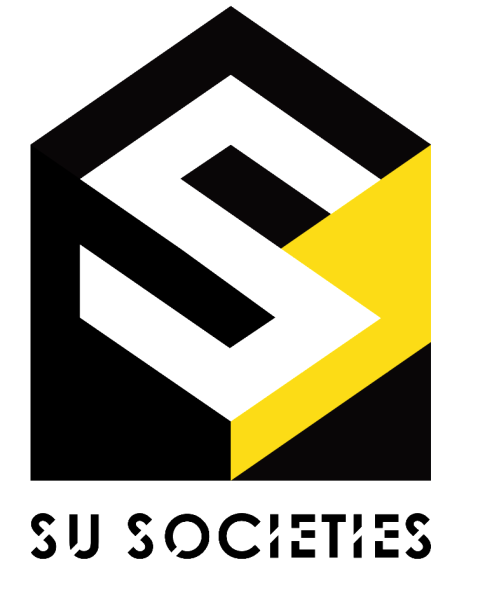 15.
SECTION 6 – ADMIN – EVIDENCE
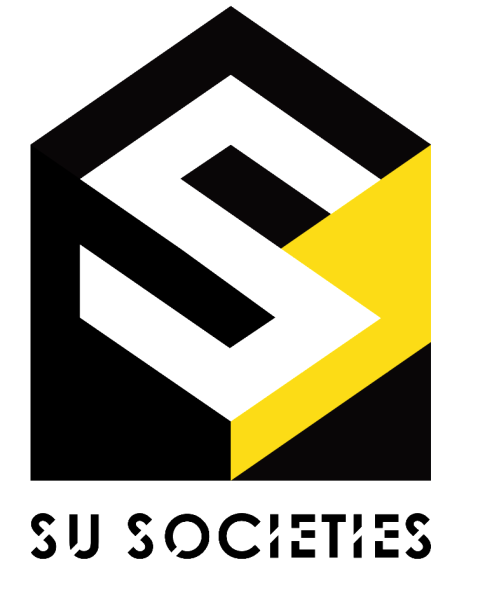 16.
SECTION 7 – SOCIAL EVENTS

Social events are considered events/meeting/gatherings which are designed to bring your society members together in a social setting.
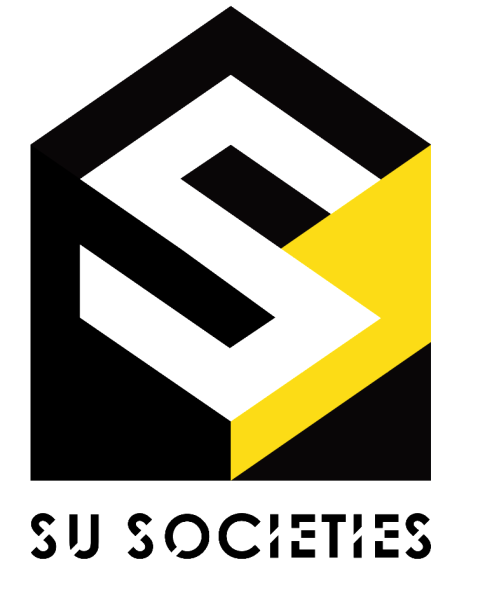 17.
SECTION 7 – SOCIAL EVENTS – EVIDENCE

Any evidence of posts promoting the event or photos taken at the event will help support your application.
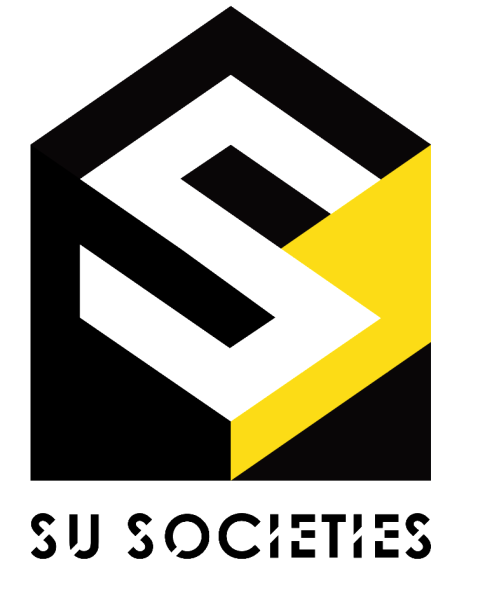 18.
SECTION 8 – SOCIETY ENGAGEMENT
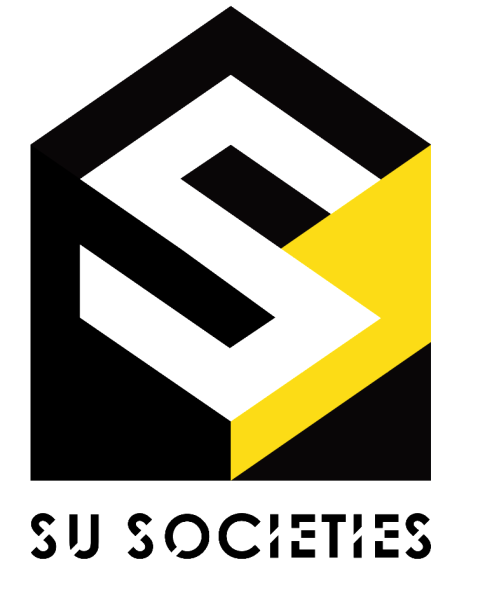 19.
SECTION 8 – SOCIETY ENGAGEMENT – EVIDENCE

Feel free to add additional slides to include further evidence.
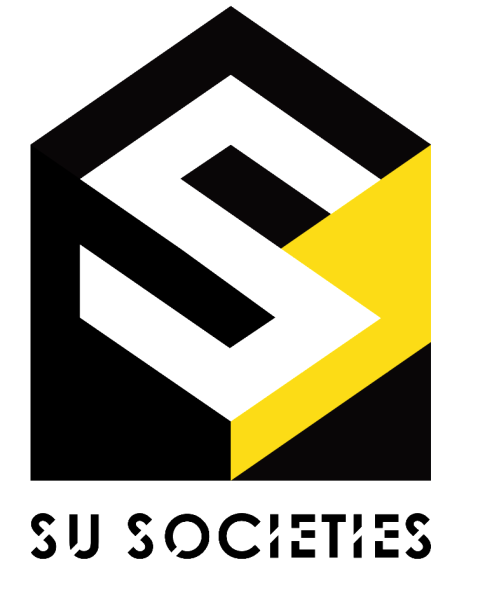 20.
CELEBRATING EXCELLENCE

If your society or an individual member (representing the society) has achieved national or international recognition for something they have done (including being shortlisted for an award), please let us know below.

Each accepted submission is worth an extra 300 bonus points towards your standards award. A maximum of 900 points will be granted for this section.
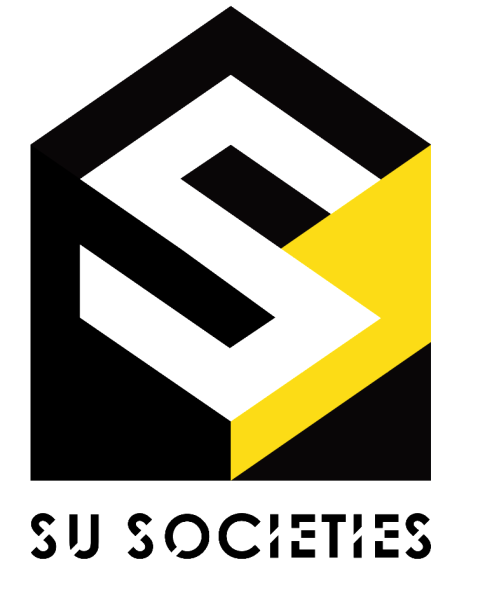 21.
CELEBRATING EXCELLENCE – EVIDENCE
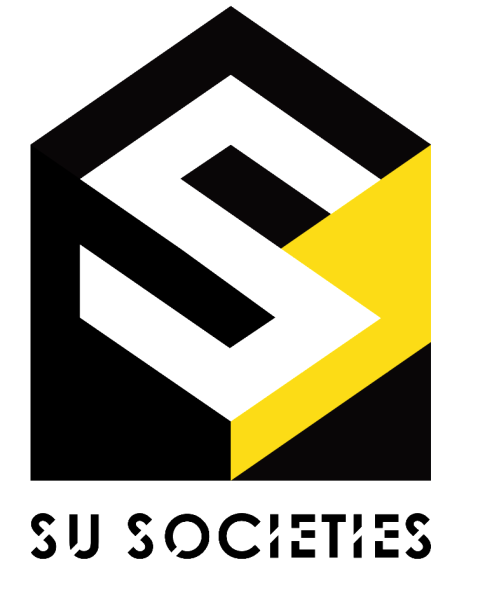 22.
SIGNATURES

This is to acknowledge that everything recorded on this form is accurate to the best of the society’s Exec Members’ knowledge.
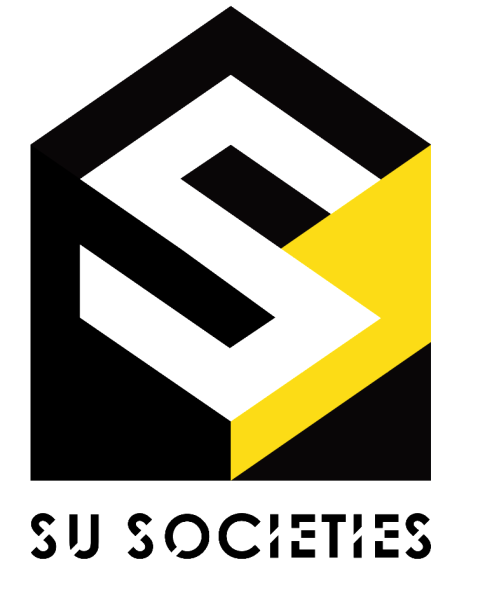 23. End of Document